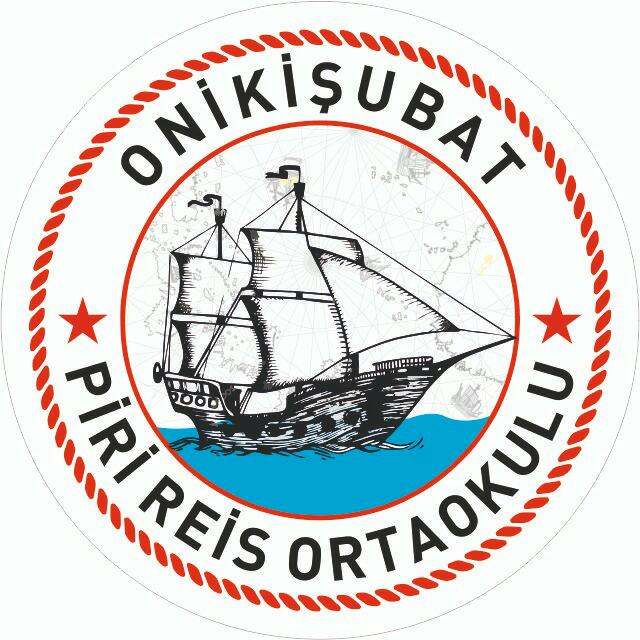 VERİMLİ DERS ÇALIŞMAYÖNTEM VE TEKNİKLERİ
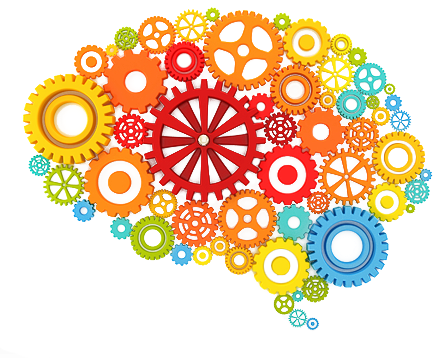 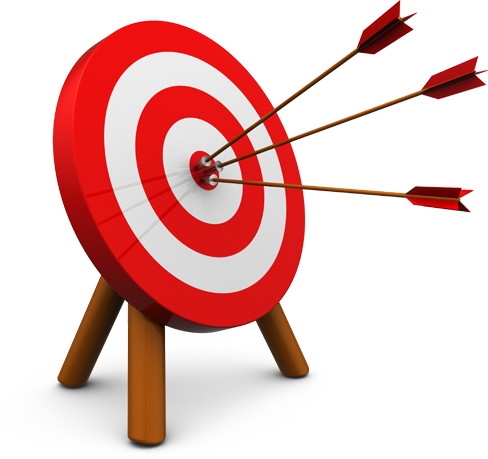 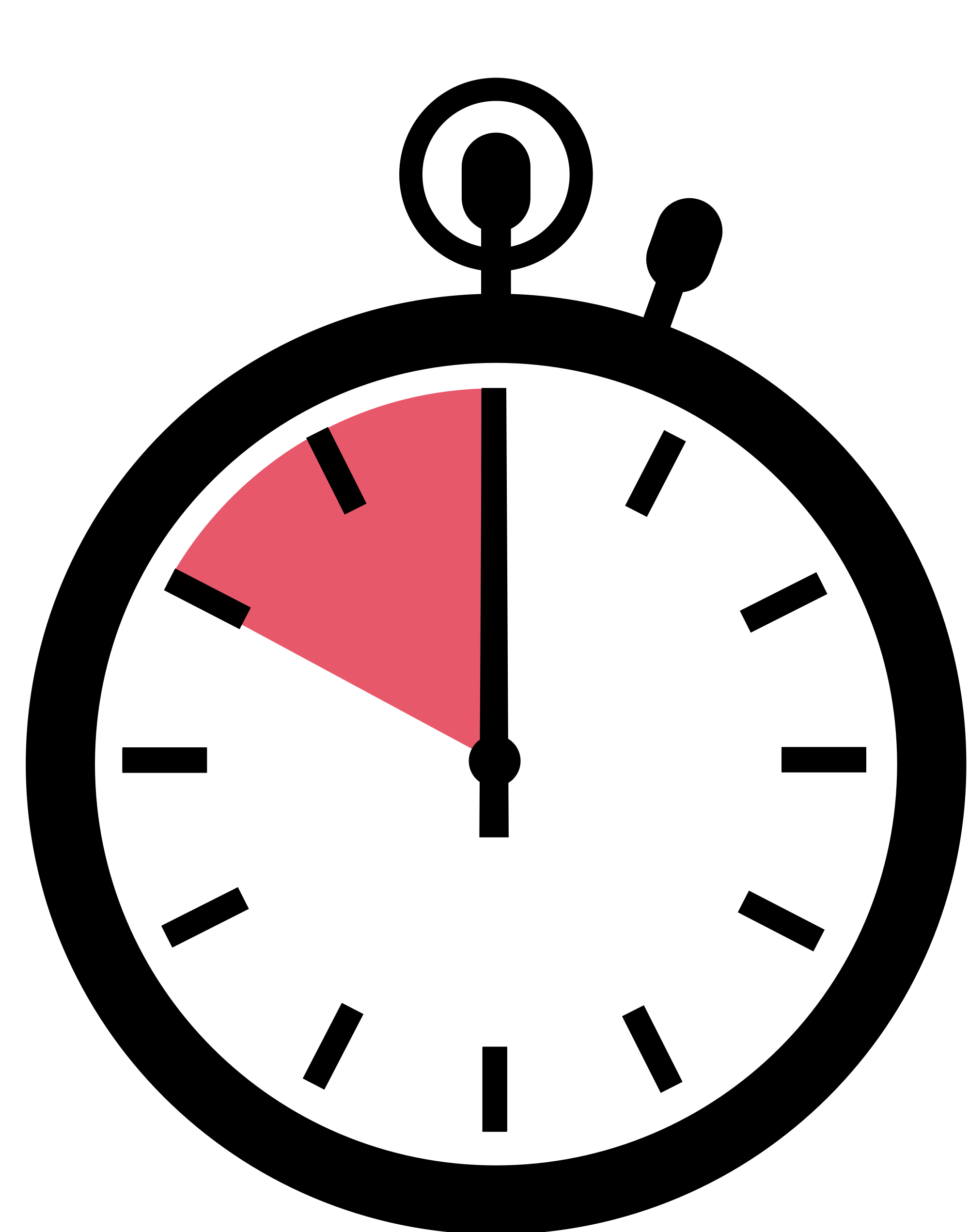 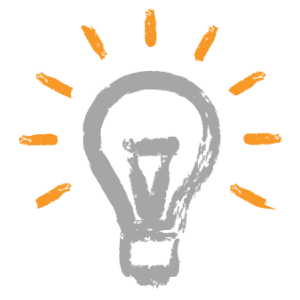 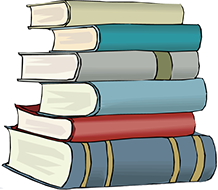 PSİKOLOJİK DANIŞMA VE REHBERLİK SERVİSİ
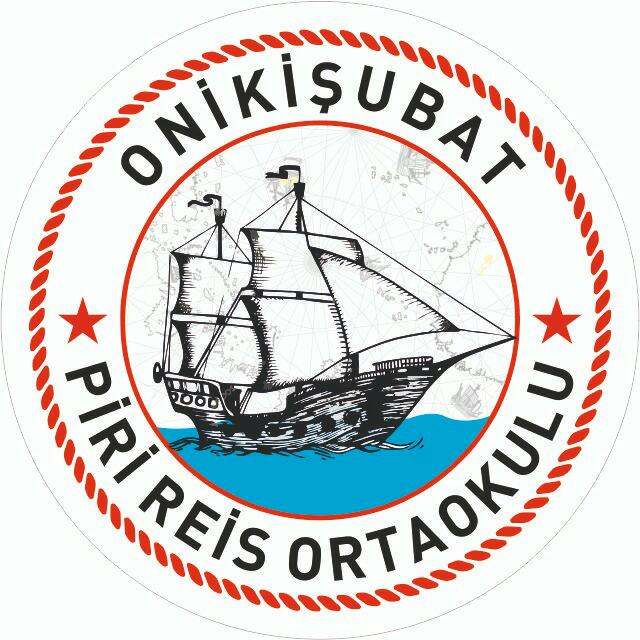 Anne, baba ve öğretmenlerin      öğrenciden beklentisi, onların 		“derslerine çok çalışıp, 					başarılı olmaları" 					        yönündedir.
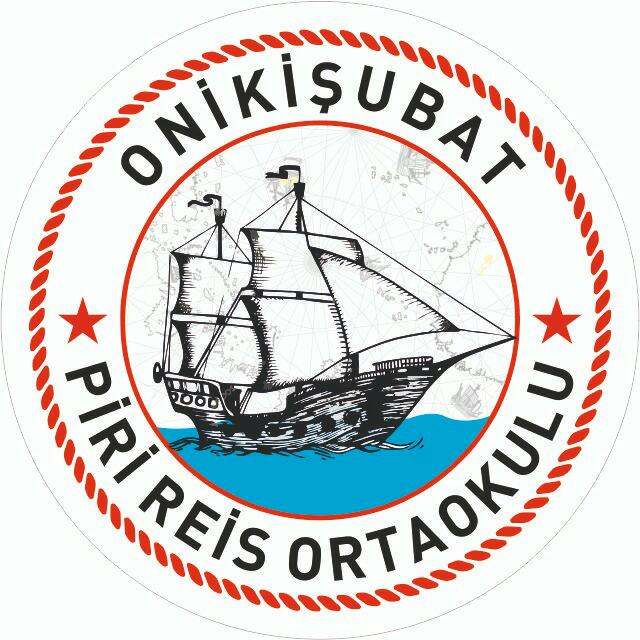 Beklenti böyle olunca 			başarısızlığın nedeni, "yeterince çalışmamak"			olarak görülmekte ve öğrenciden sürekli					daha çok çalışması 							istenmektedir.
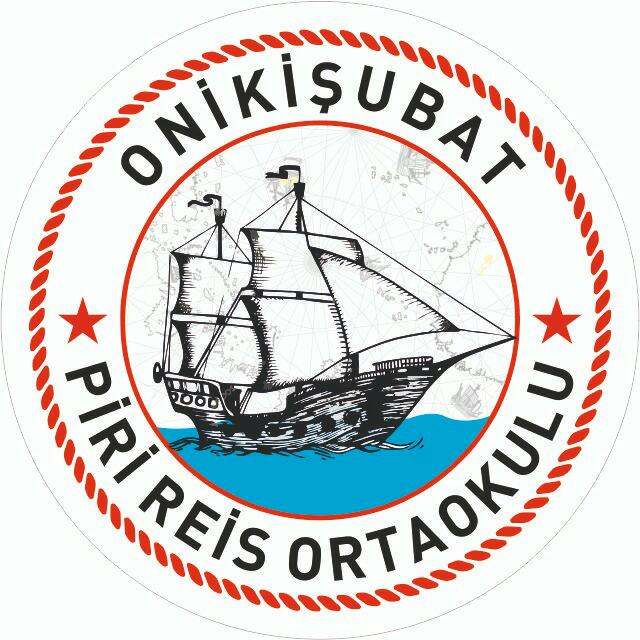 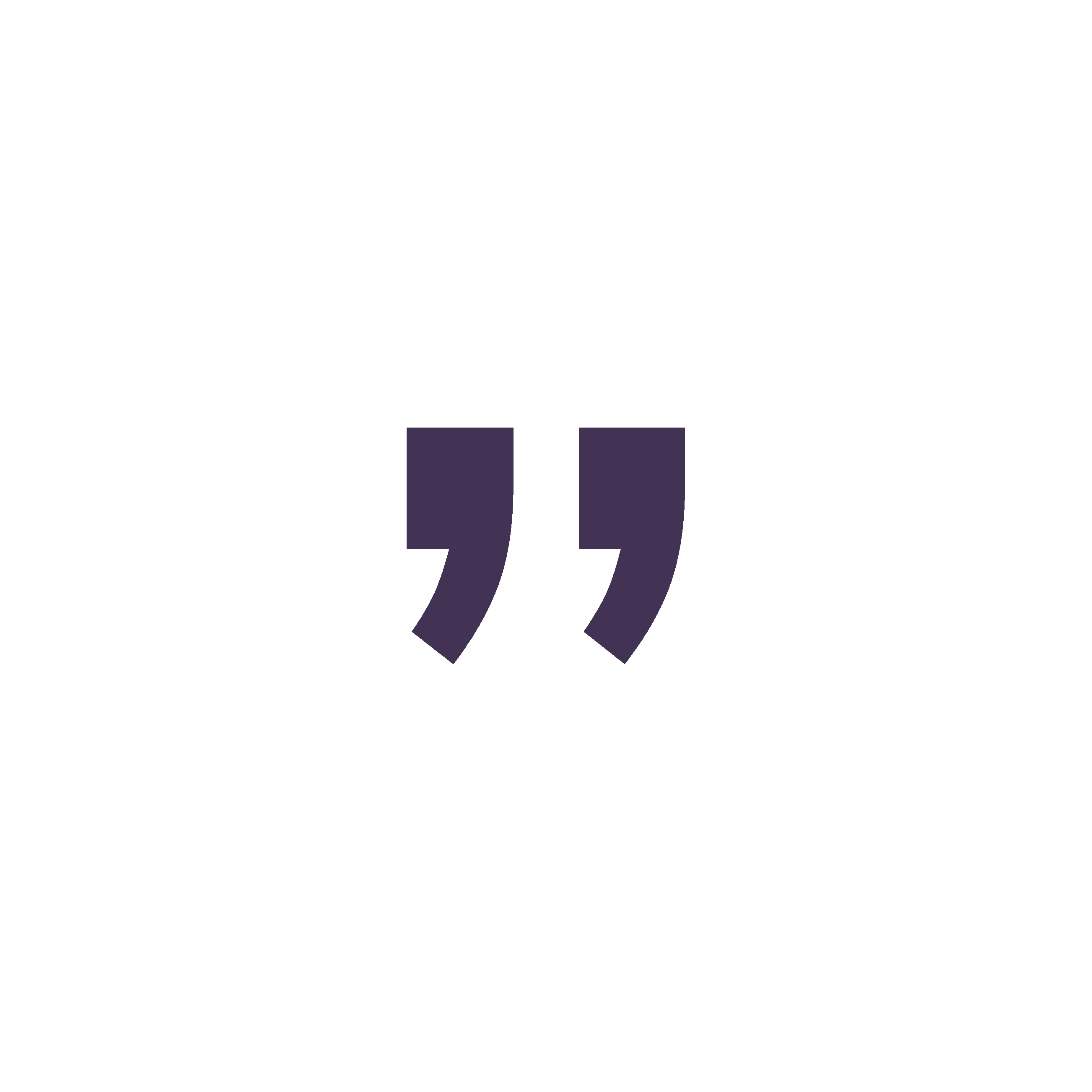 Oysa gerekli olan "bilinçsizce çok çalışmak" değil; verimli ders çalışma yollarını iyi bilerek ve bunlardan gereğince yararlanarak etkili çalışmaktır.
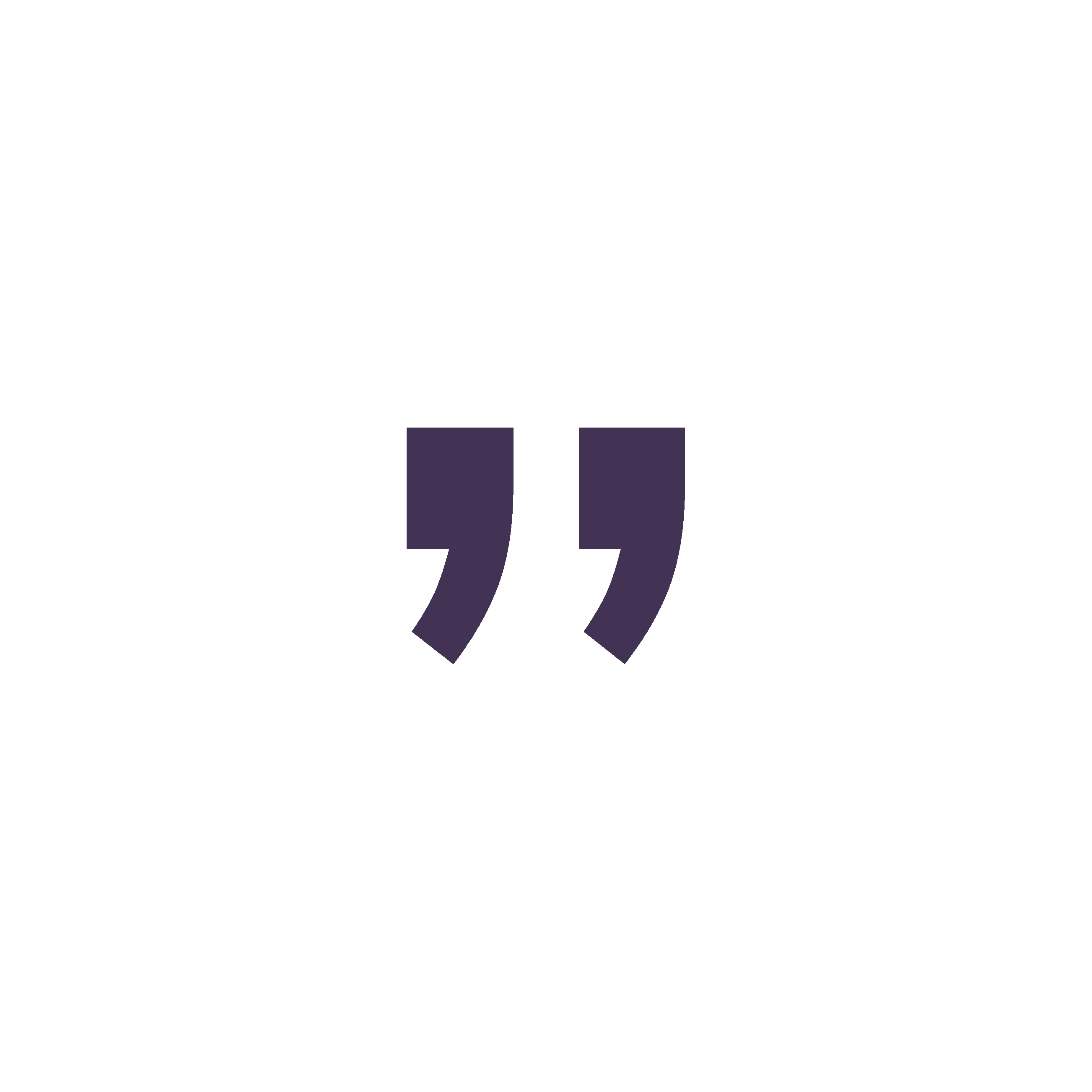 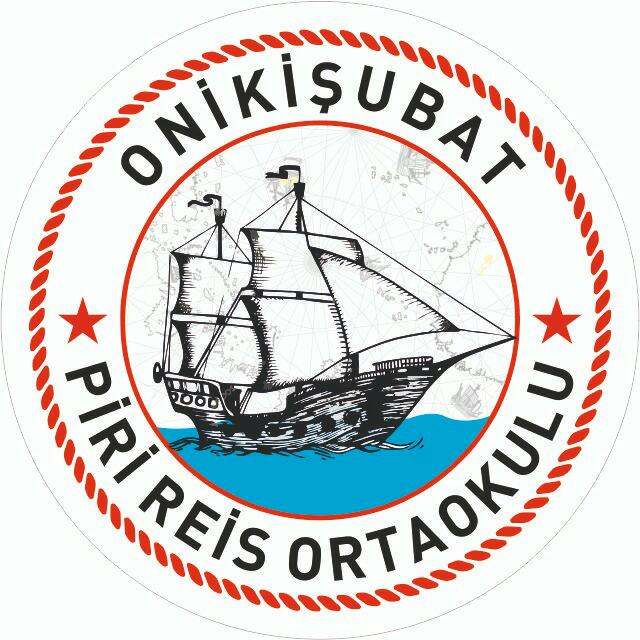 Başarıya giden yol çok çalışmaktan değil 		etkili çalışmaktan            geçmektedir.
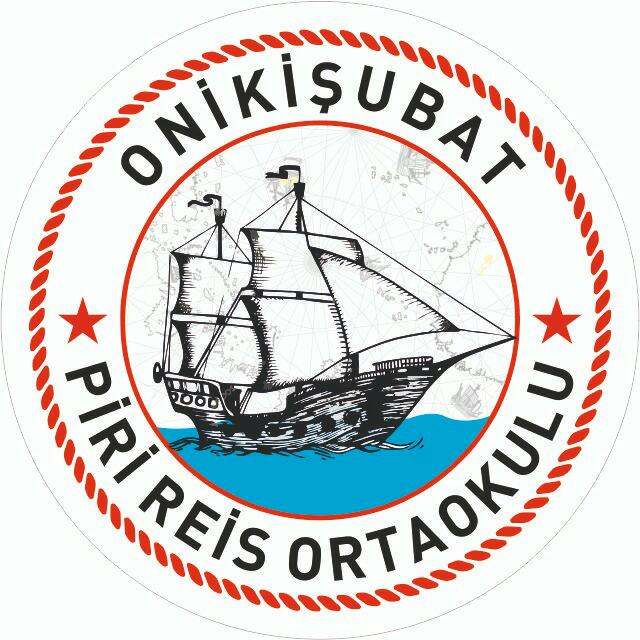 V E R İ M L İ    D E R S Ç A L I Ş M A   Y O L L A R IN E L E R D İ R ?
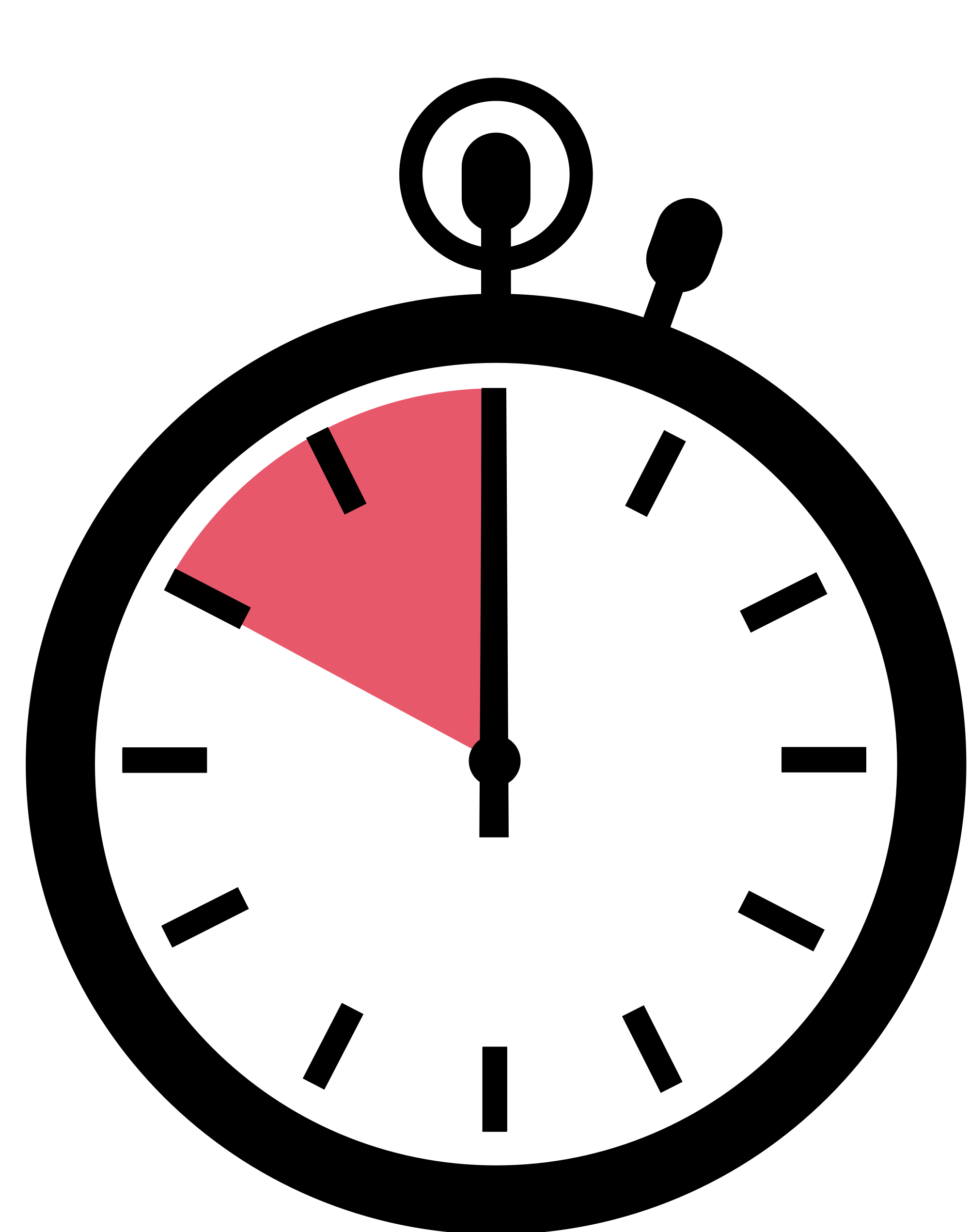 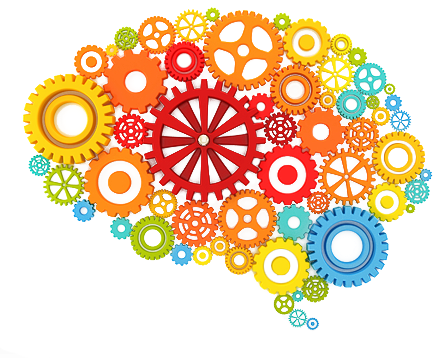 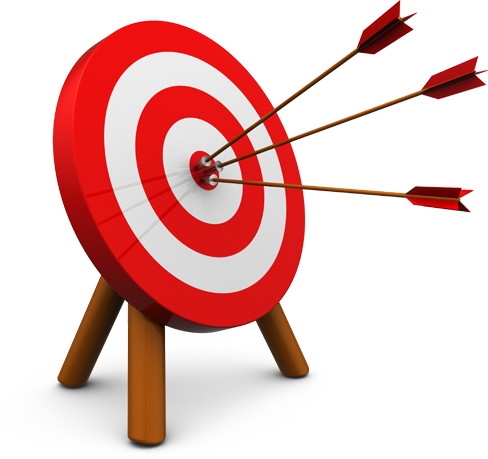 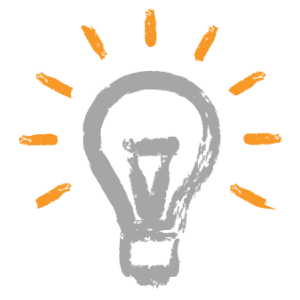 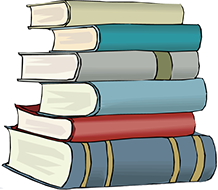 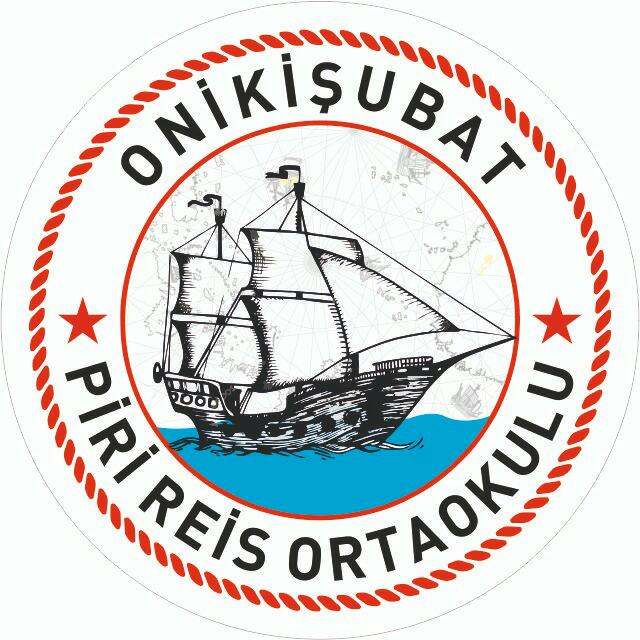 Verimli Çalışmak İçin
01
Planlı Çalışın
Konuyu İyi Öğrenin
02
03
Tekrar Yapın
Farklı Yöntemler Kullanın
04
05
Kitap okuyun
06
Test Çözün
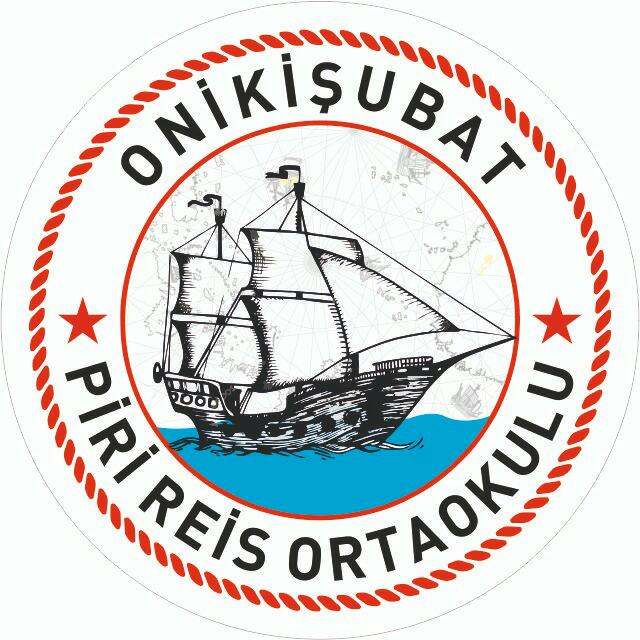 Planlı Çalıştığınızda
Zamanı daha verimli kullanırsınız ve konuları yetiştirememe riskiniz azalır.
01
Zaman
02
Sadece sevdiğiniz değil, dengeli bir şekilde tüm derslere çalışırsınız.
Denge
03
Sadece canınız istediğinde değil, her gün çalışırsınız..
Süreklilik
04
Hangi derse çalışsam, ne zaman çalışmaya başlasam gibi kararsızlıklar yaşamazsınız.
Kararsızlık
05
Erteleme
Çalışmayı ertelemezsiniz.
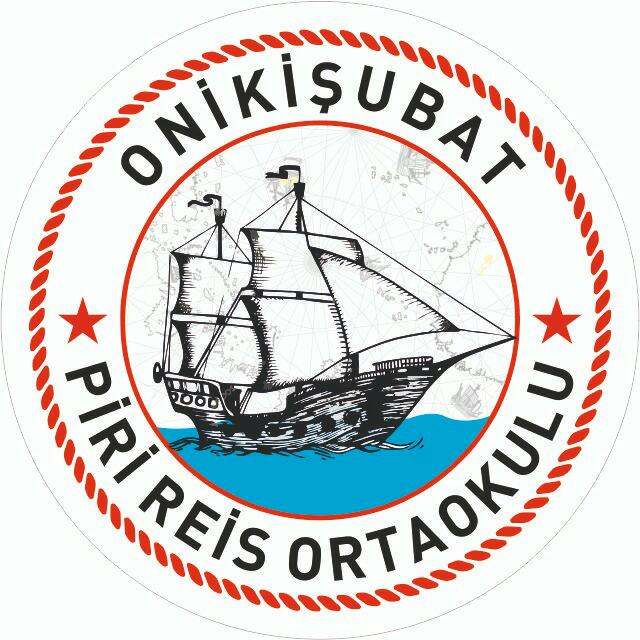 V E R İ M L İ    D E R S Ç A L I Ş M A   Y O L L A R I
Derse Hazırlıklı OlmakNot TutmakAraç Gereç ve Kaynaklardan Yararlanmak
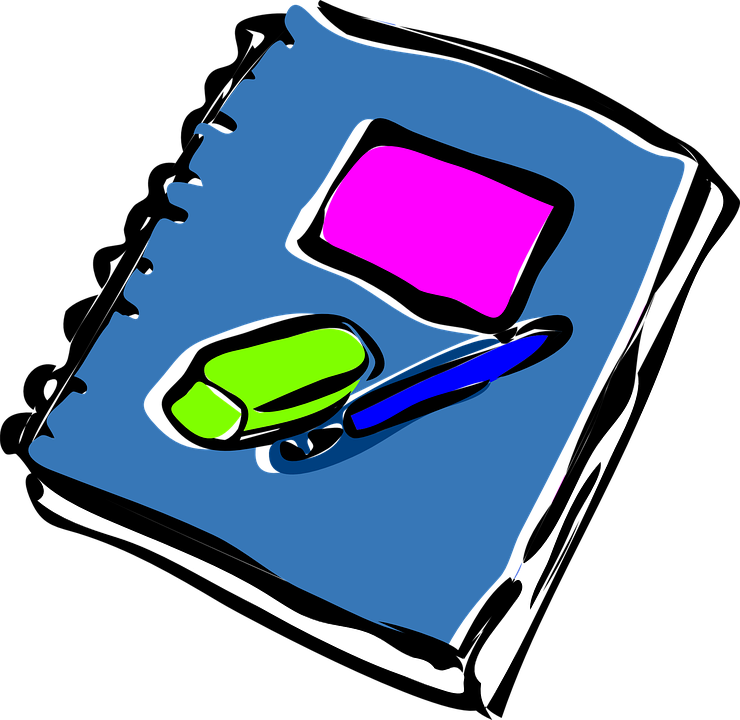 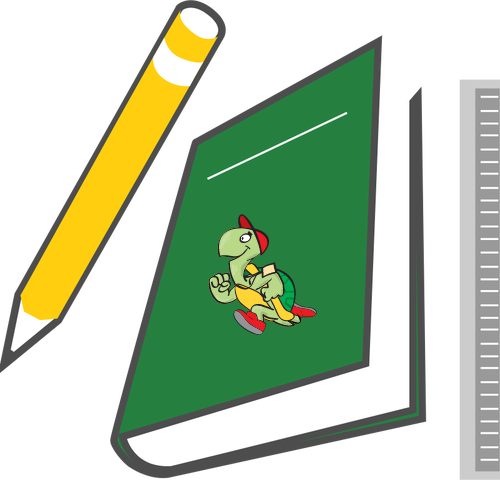 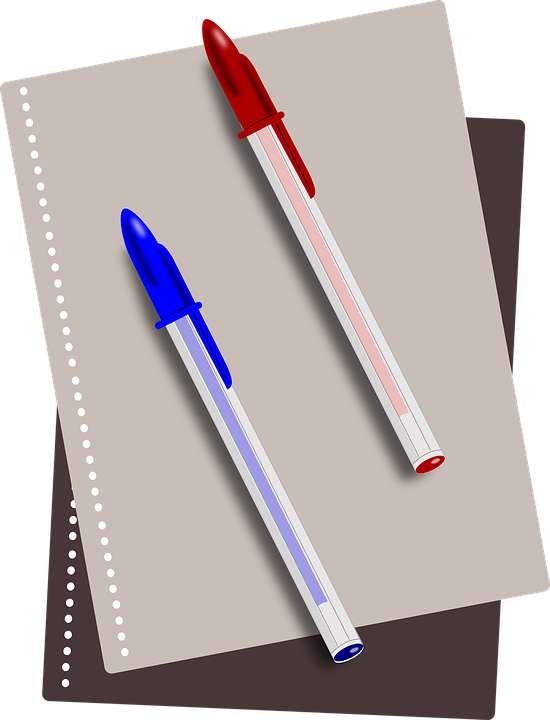 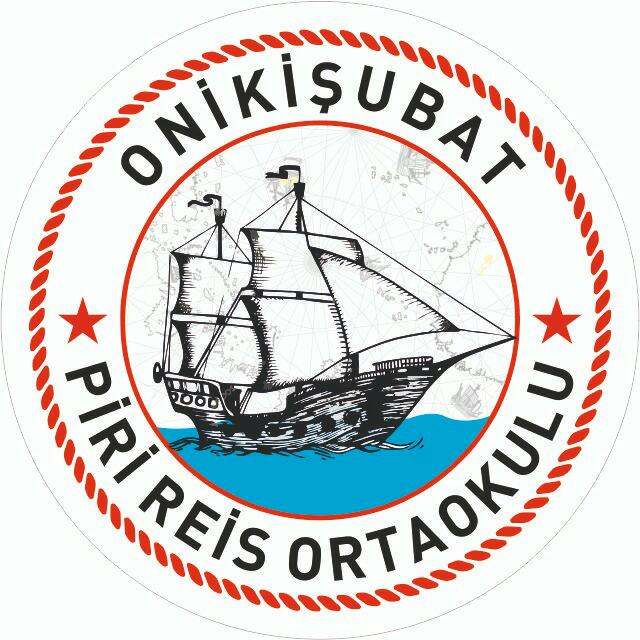 NOT TUTMAK
Not tutmak derse aktif katılımı sağlar.Not tutarken göz, kulak, el birlikte çalışır.Bu da daha iyi anlamanızı sağlar.Not tutmak ve tutulan bu notları temize çekmek, zihne iyice yerleşmesini sağlar.Yeniden yazma, zaman kaybı değildir; konunun anlaşılmayan yönlerin ortaya çıkarır.
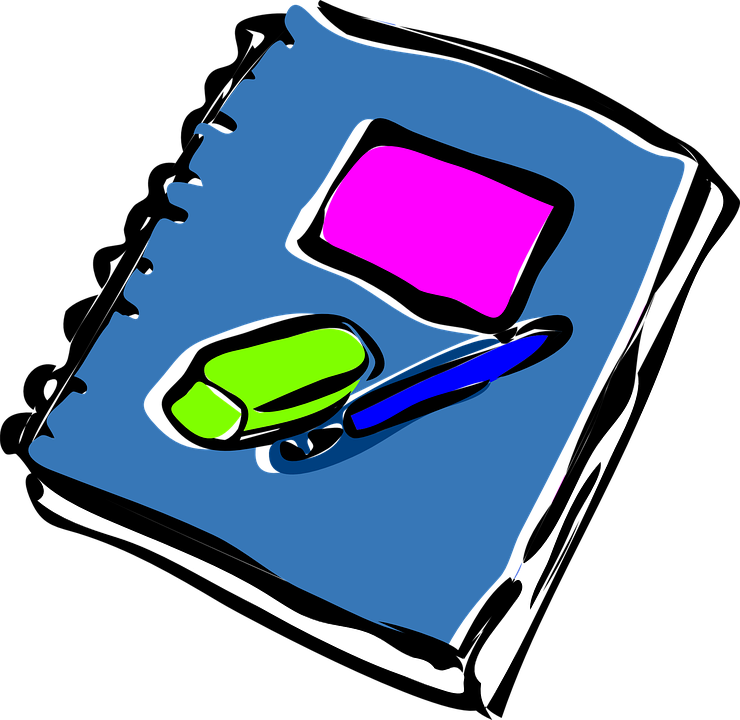 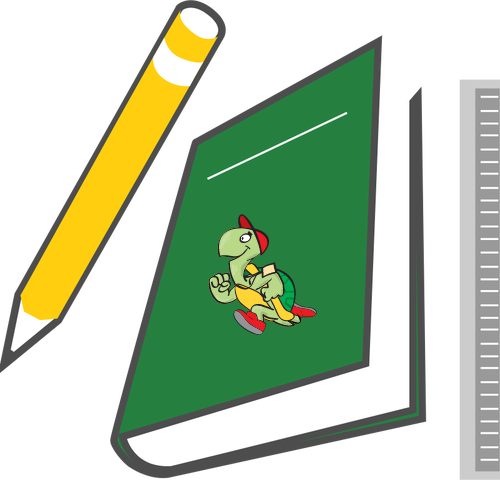 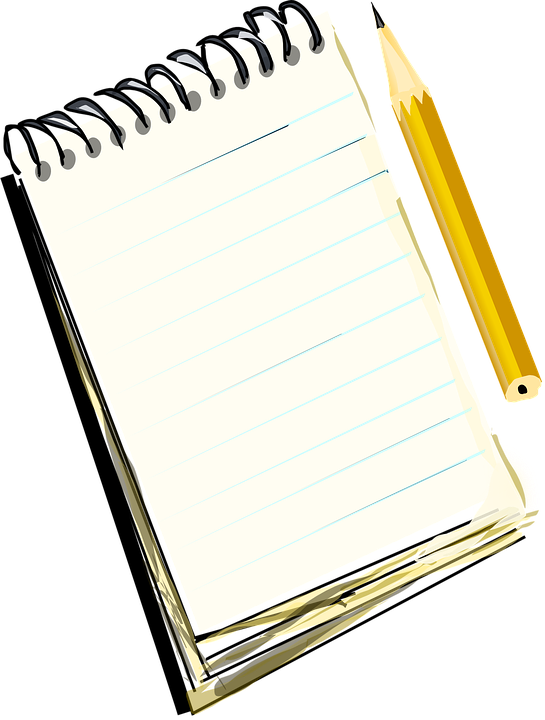 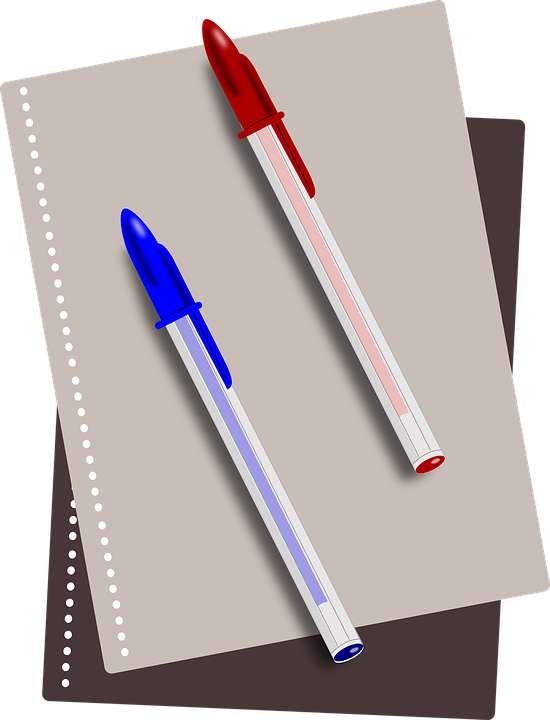 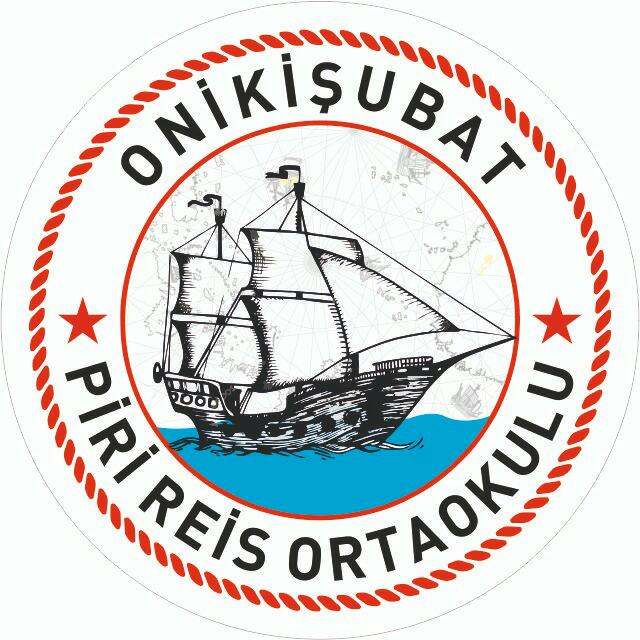 Konuyu İyi Öğrenin
Konuyu Öğrendikten Sonra Test Çözün.
Yanlış Yaptığınız Soruların 
 Doğru Cevabını Mutlaka öğrenin.
Derste Önemli Yerleri Not Edin veya Altını Çizin.
Testlerde Yanlış Sayınız Fazla İse Konuya Tekrar Çalışın.
Dersi İyi Dinleyin ve Anlamadığınız Yerleri Öğretmene Sorun.
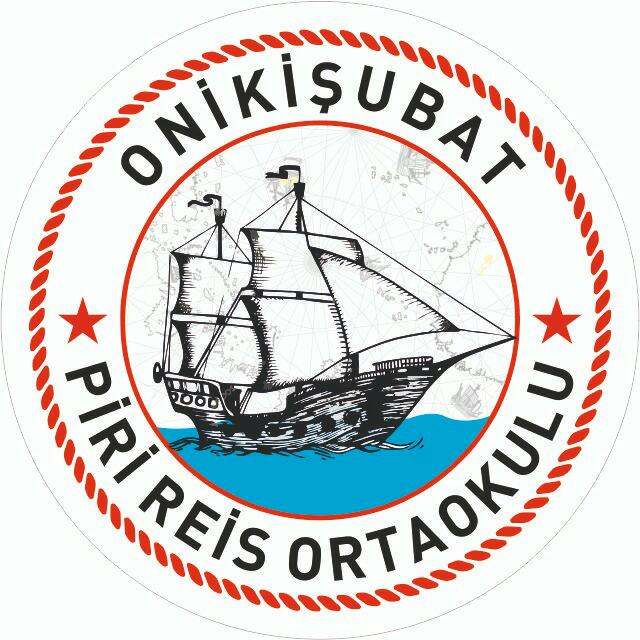 V E R İ M L İ    D E R S Ç A L I Ş M A      Y O L L A R I
Aralıklı Tekrarlar Yaparak Unutmayı ÖnlemekDikkatinizi Uyanık TutmakAmaçlarınızı Belirlemek
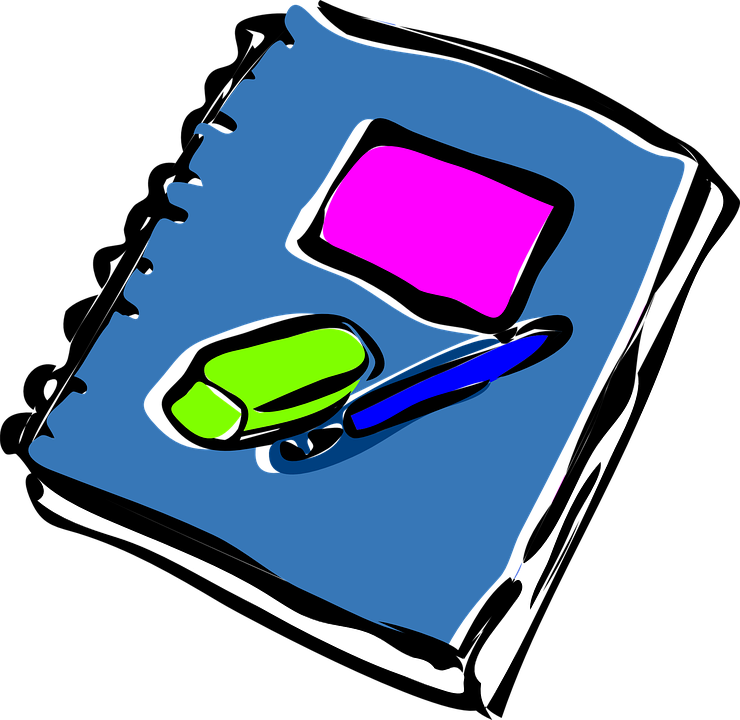 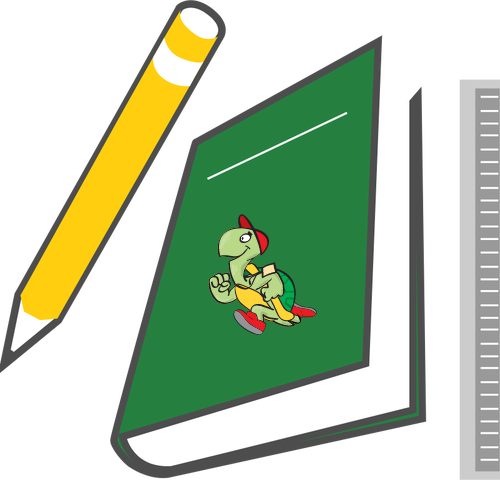 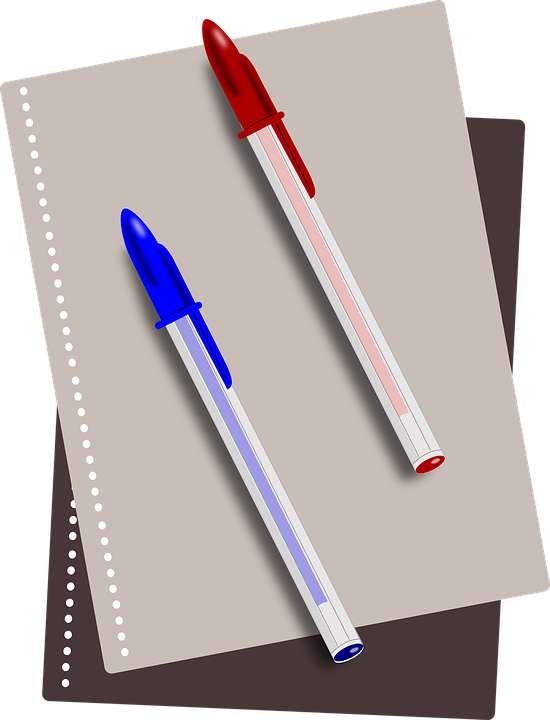 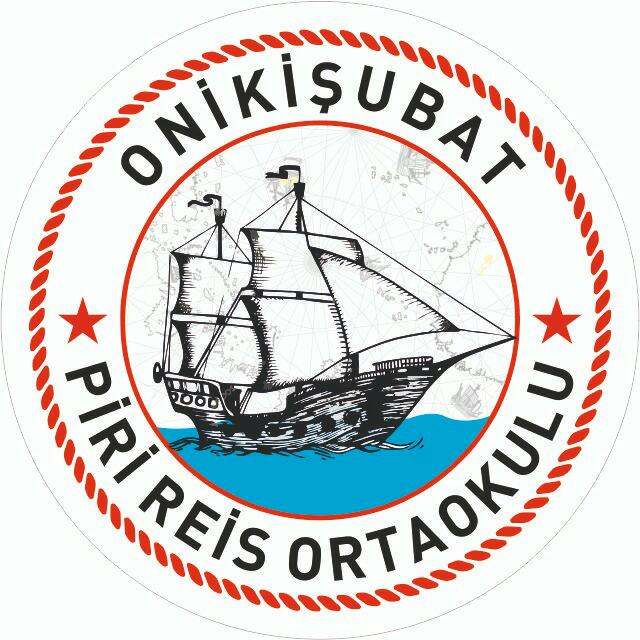 Tekrar Yapın.
Günlük, Haftalık ve Aylık düzenli tekrarlar yapın.
Aylık
Haftalık
Günlük
Gün Sonunda
Hafta Sonu
Ay Sonunda
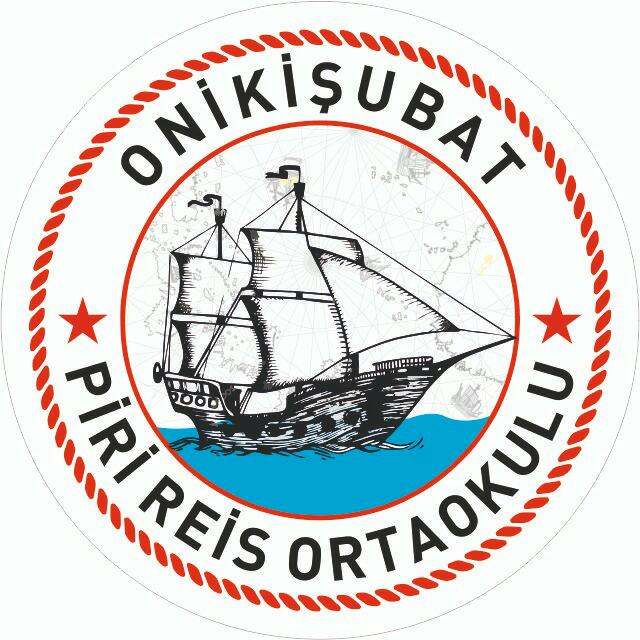 TEKRAR YAPMAK
İlk tekrar 40 dakikalık çalışmanın sonunda yapılmalıdır. Bu tekrar öğrenilen konunun 24 saat hafızada kalmasını sağlar.Okuldan sonra evde yapılacak ikinci bir on dakikalık tekrar bilginin bir hafta süreyle hafızada kalmasını sağlar.Hafta sonu konunun 10 dakikalık üçüncü kere tekrarı bilginin bir ay süreyle hafızada kalmasını sağlar.Bir ay sonra aynı konunun 4. Kere 10 dakikalık tekrarı o bilginin çok uzun saklanmasını sağlar.
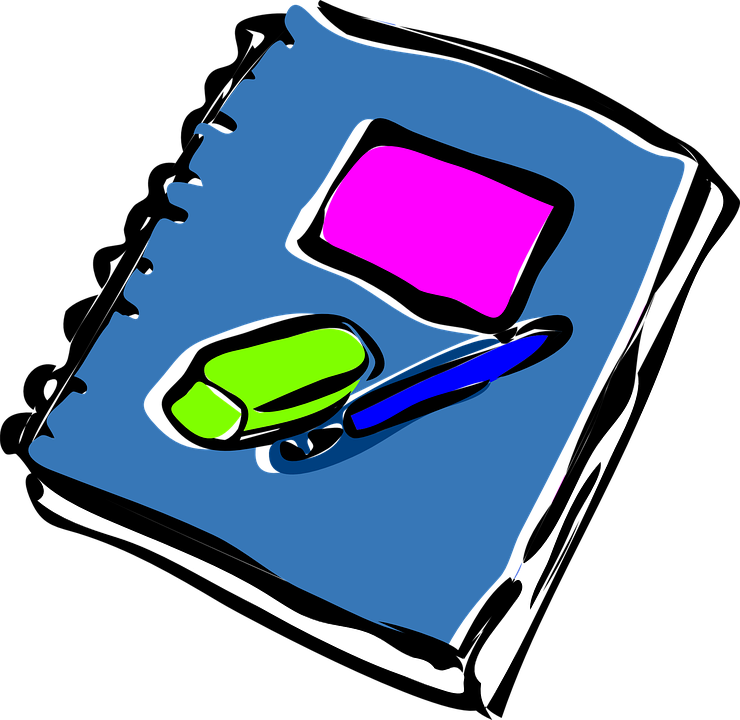 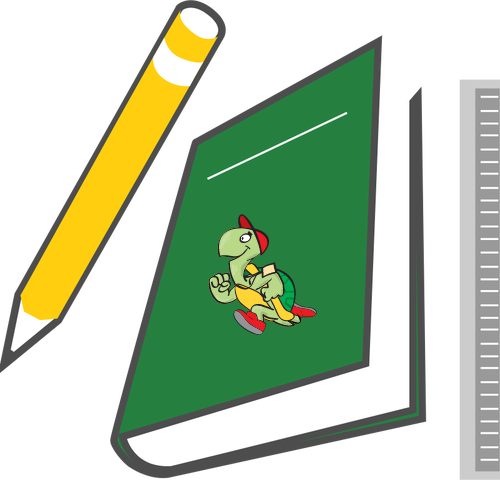 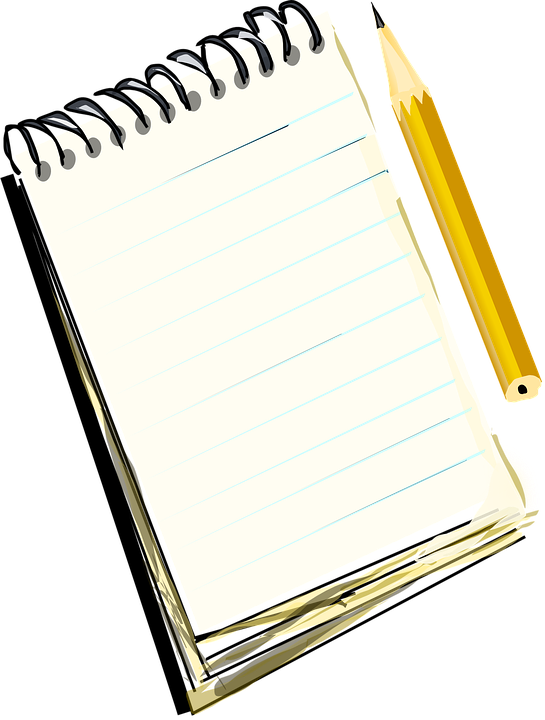 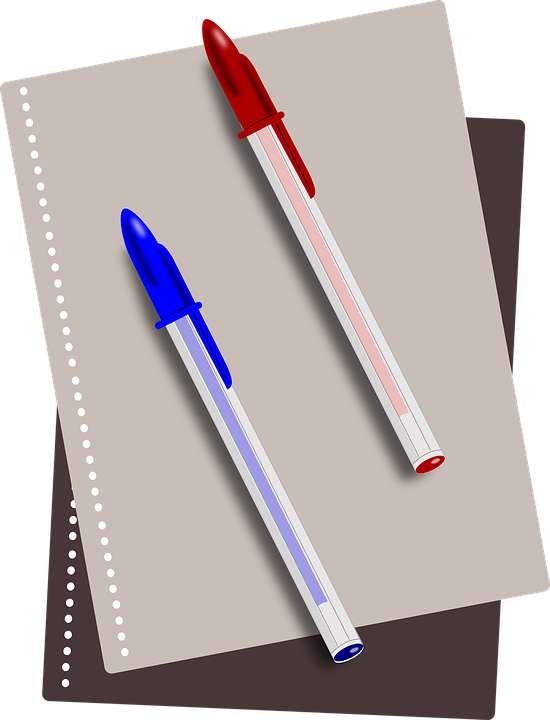 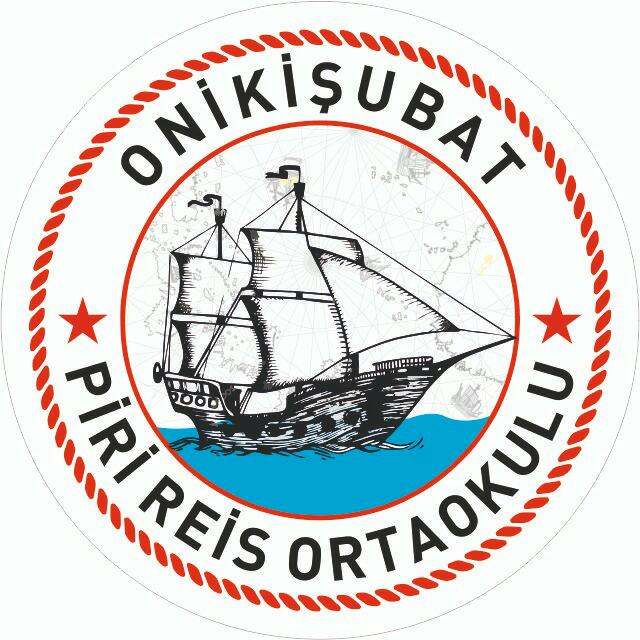 Tekrar Yapmadığınızda
50%
70%
80%
20 dk. Sonra
1 Saat Sonra
1 Gün Sonra
Öğrendiğiniz Bir  Konunun % 70’ini
Öğrendiğiniz Bir  Konunun % 80’ini
Öğrendiğiniz Bir  Konunun % 50’sini
Unutursunuz….
[Speaker Notes: Just Resize the Square inside battery]
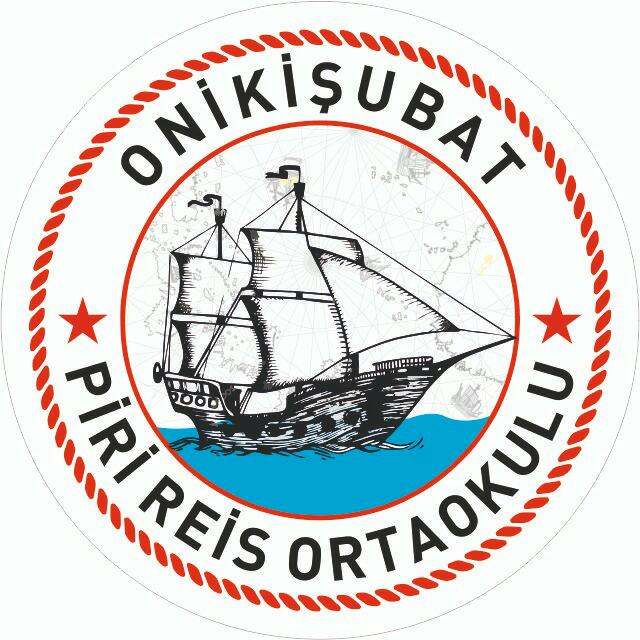 V E R İ M L İ     D E R S Ç A L I Ş M A      Y O L L A R I
Planlı ÇalışmakZamanı Verimli KullanmakVerimi Azaltıcı Etkenleri Ortadan KaldırmakUygun Bir Çalışma Ortamı Hazırlamak
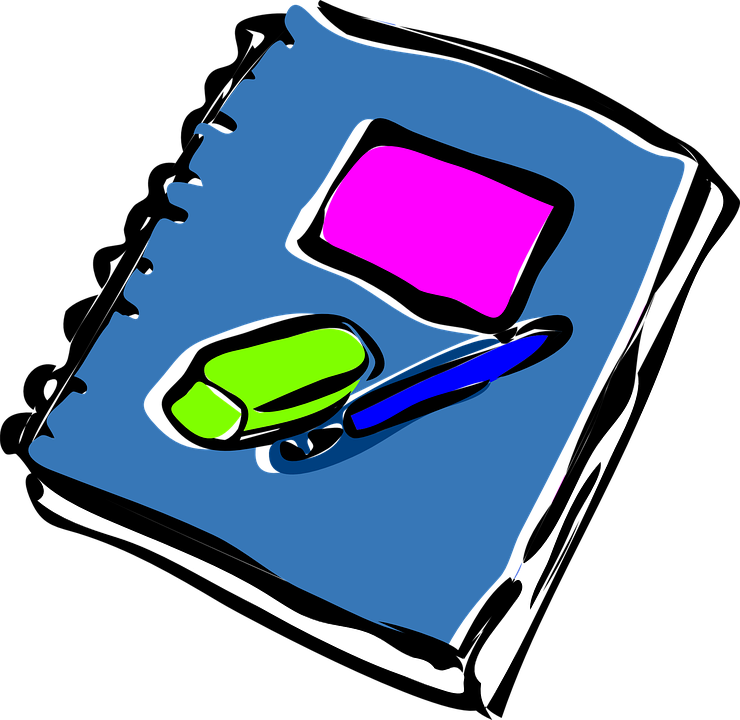 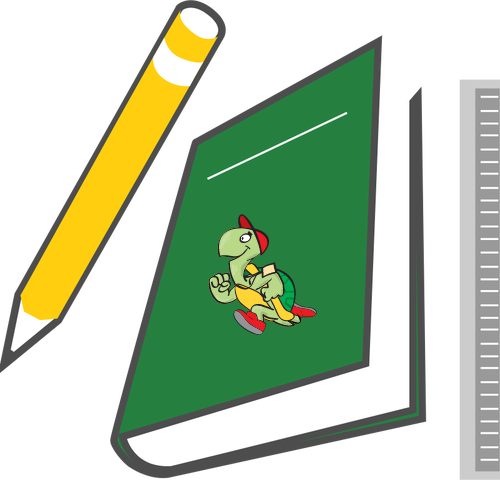 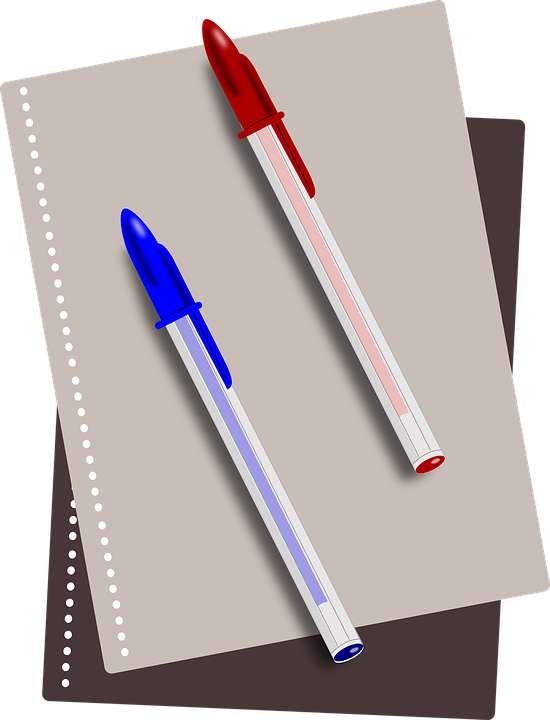 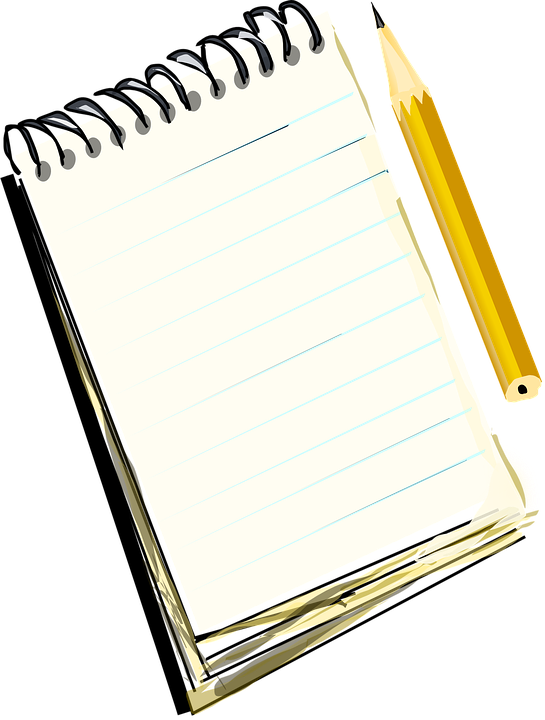 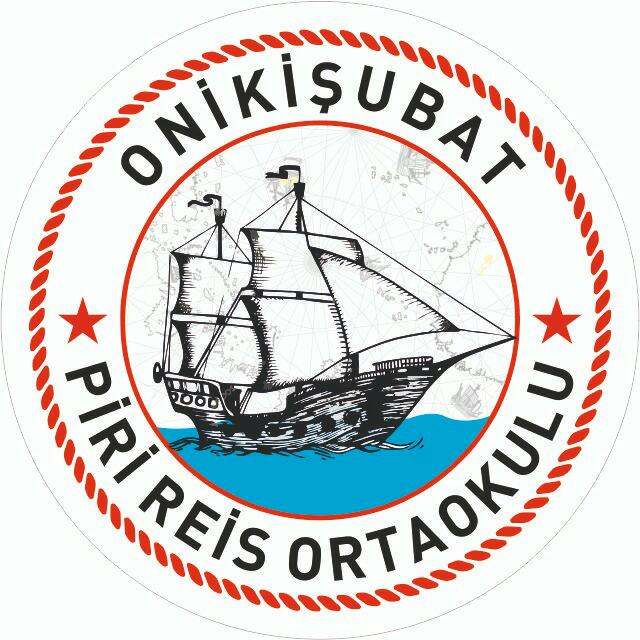 Kitap Okuyun
Düzenli Kitap Okursanız
Hızlı okuma ve hızlı anlama alışkanlığı kazanırsınız.
BAŞARI
Anlama, analiz etme, sentez yapma, yorumlama, farklı düşünebilme becerileriniz gelişir.
KİTAPLA
GELİR
Ders başarınız ve genel kültürünüz artar.
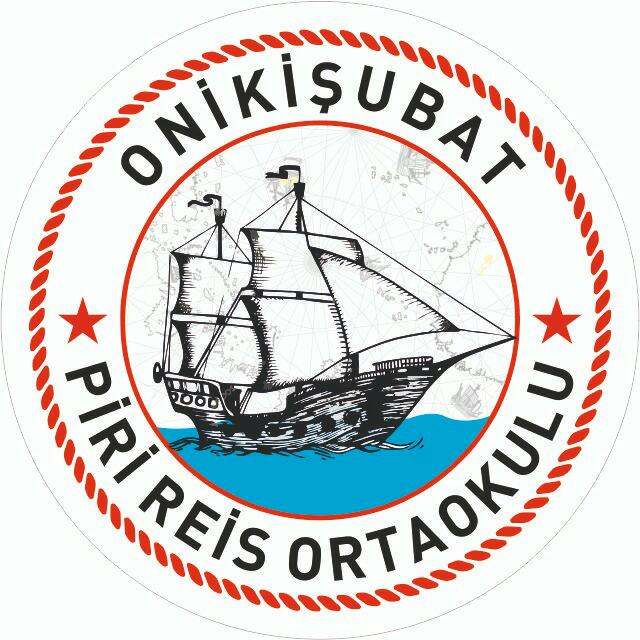 Nasıl İyi Öğreniriz?
90%
70%
50%
30%
20%
55%
10 %
40%
Görüp&
İşittiklerimizin
İşittiklerimizin
Gördüklerimizin
Yaptıklarımızın
Okuduklarımızın
Söylediklerimizin
Aklımızda kalır…
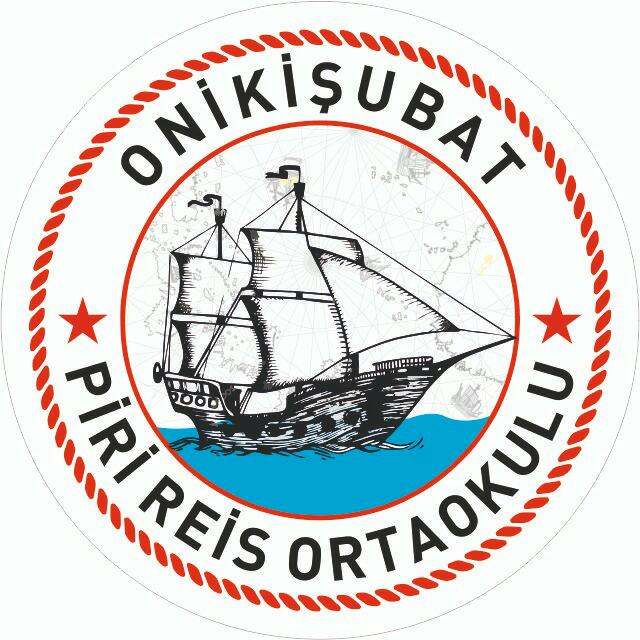 Farklı Öğrenme Yöntemleri Kullanın
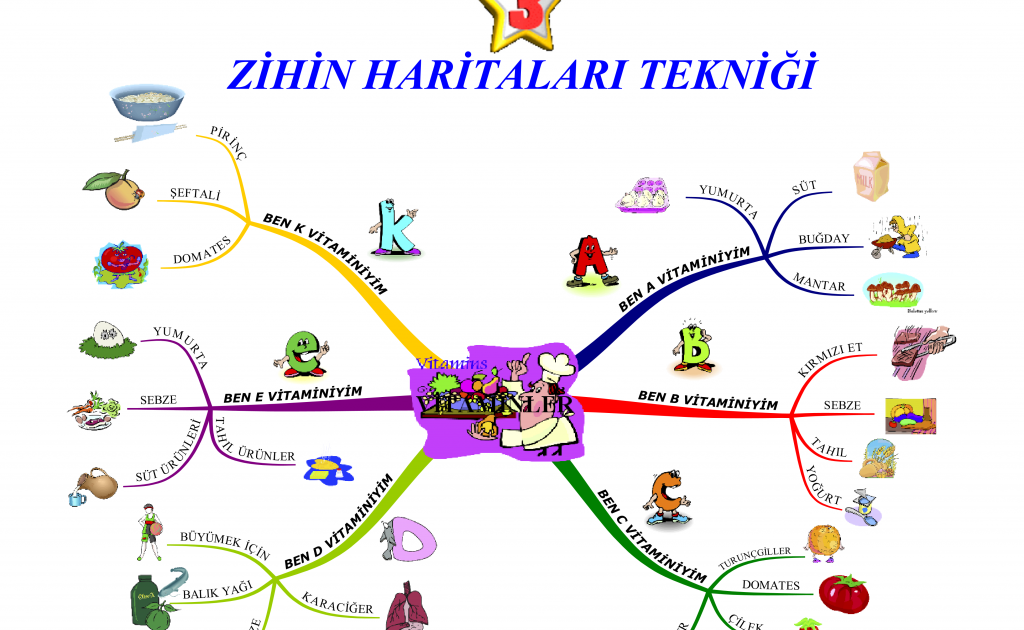 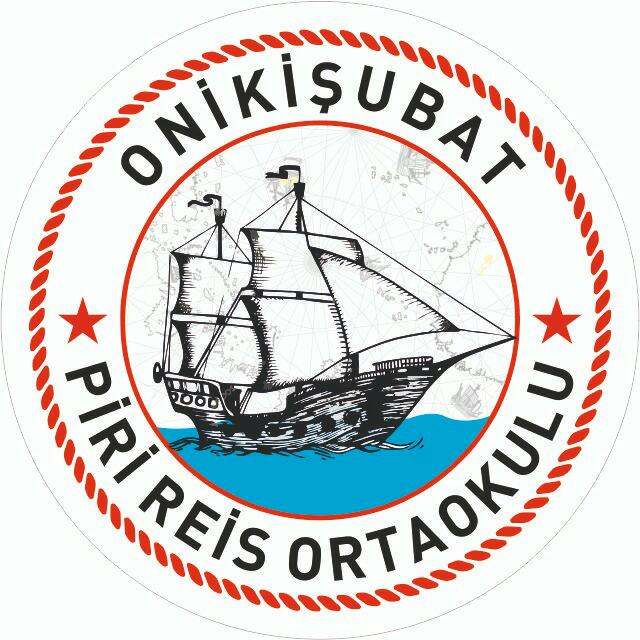 Test Çözün
A
B
Ş
Farklı Kaynaklardan Çözün.
Konuya Çalıştıktan 
Sonra Çözün
A
Belirli Bir Süre Çalıştıktan 
Sonra Mola Verin.(40-50 dk.)
Yapmadığınız Soruları Arkadaş
 veya Öğretmeninize Sorun
R
Zorlandığınız Dersten Sonra 
 Daha  Az Zorlandığınız Bir
 Dersten Çözün.
Bazen Sınavda Olduğu Gibi
 Süre Tutarak Çözün
I
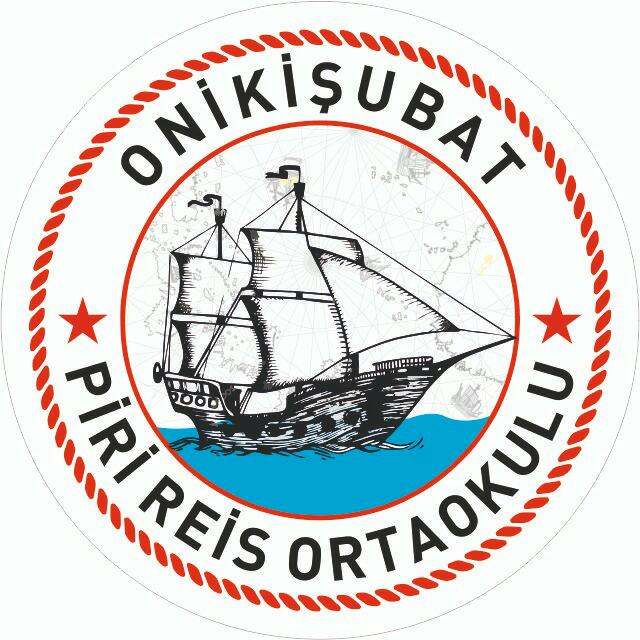 Odaklanma Sorunu Yaşıyorsanız
Amacınız Olsun
Kısa, orta ve uzun vadeli hedeflerinizin olması motivasyonunuzu artırır ve daha iyi odaklanırsınız.
Önyargılarınızdan Kurtulun
Anlamıyorum, çalışsam da yapamayacağım, ders çok zor, sorular çok zor olacak gibi önyargılardan uzak durun.
Olumlu Tutum Takının
Bu ders gereksiz, dersi sevmiyorum, öğretmen anlatamıyor v.b. tutumlar  motivasyonunuzu ve devamında başarınızı düşürür.
Öğrenilmiş Çaresizlik Yaşamayın
Bir konuyu daha önce anlamamış olmanız yine anlamayacağınız anlamına gelmez.
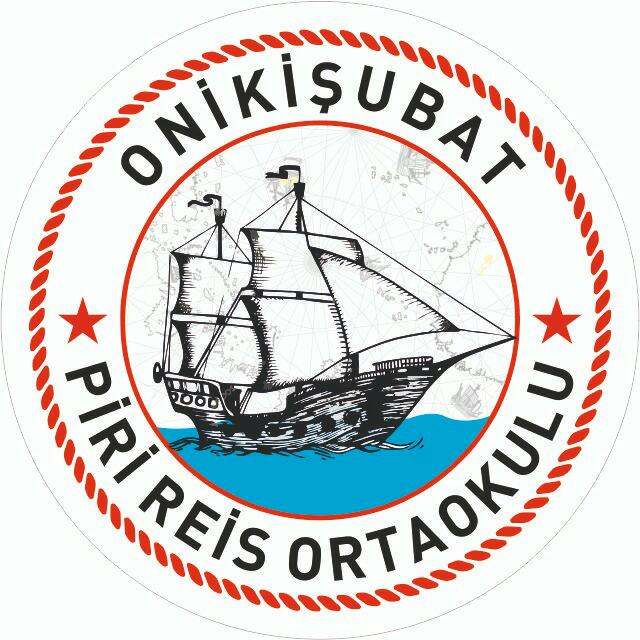 Dersi etkin dinlemek
Öğretmenin söylediklerine odaklanın.Konu ile ilgili sorularınızı ve belirteceğiniz yorumları düşünün.Sadece duyuyor olmanız aynı zamanda dinliyor olduğunuz anlamına gelmez.Dikkati dağıtan şeylerle ilgilenmeyin.
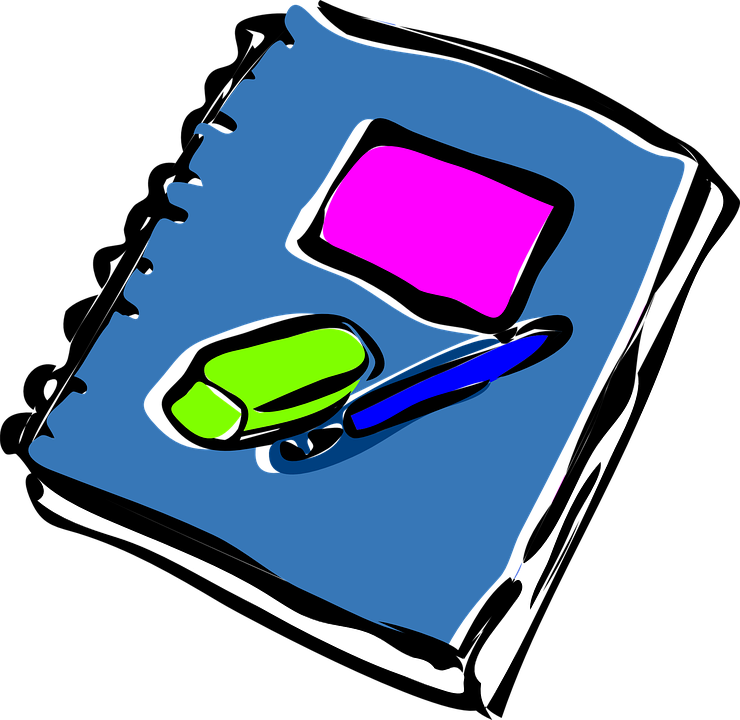 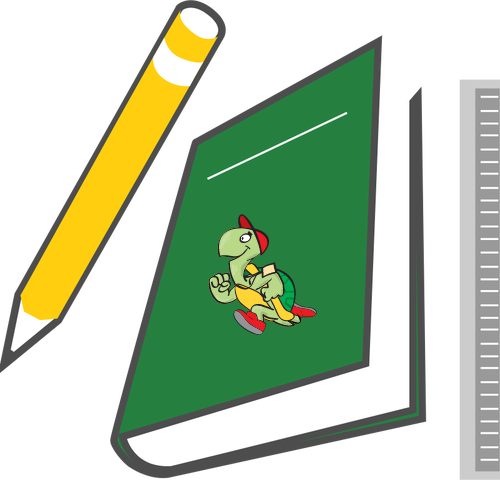 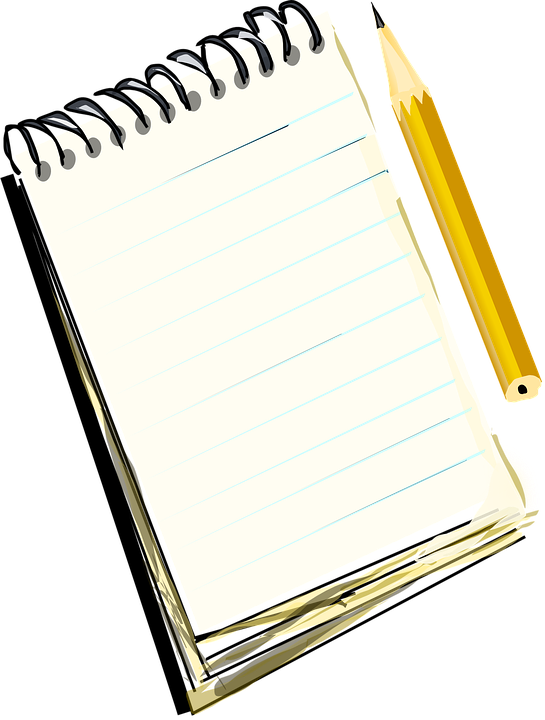 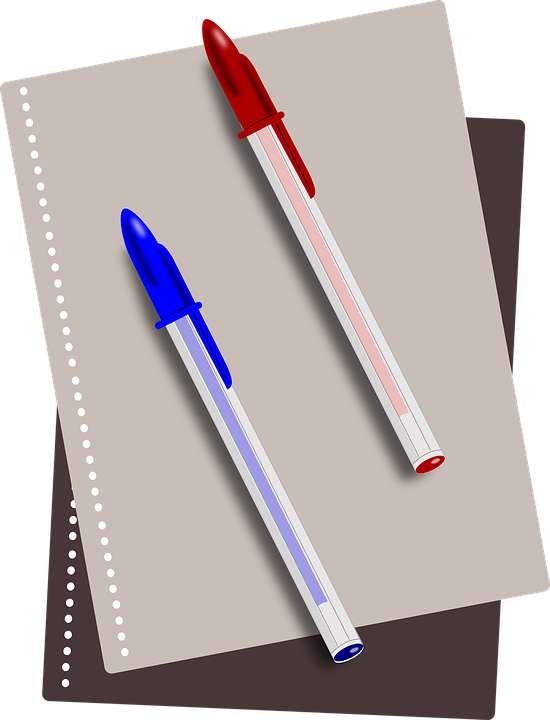 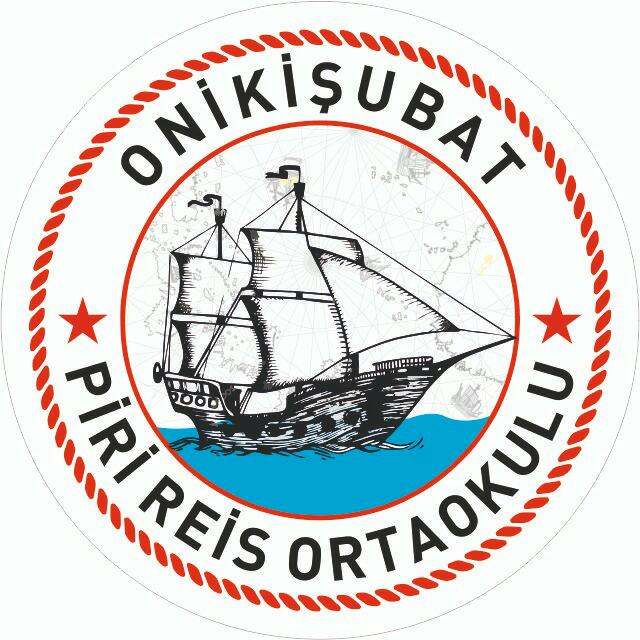 ÇALIŞIRKEN BUNLARA DİKKAT!
Verimli
Çalışma
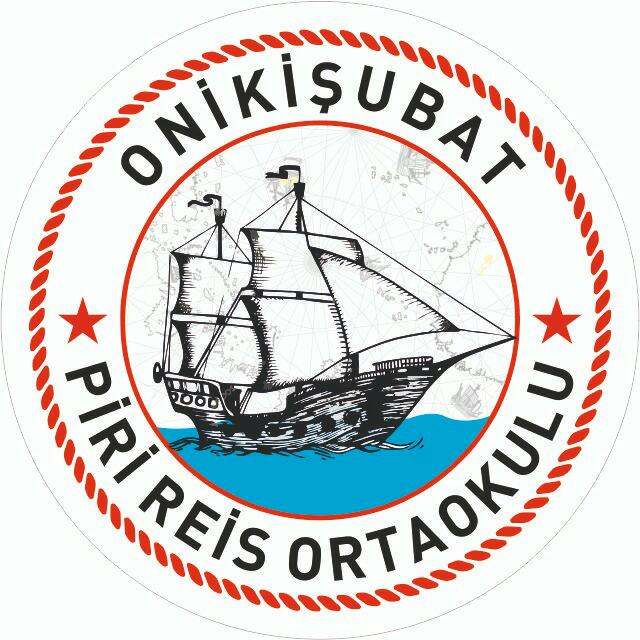 Bunlara Dikkat!
Ders çalışırken, TV izlemeyin, telefonla oynamayın. Telefonunuzu yanınızda olmasın
Telefon
Sadece sevdiğiniz değil, tüm derslere çalışın.
Tümü
Çok kısa veya  uzun süre
 (mola vermeden)  
çalışmayın.
Süre
Zorlandığınız bir dersten sonra, 
size daha kolay gelen derse çalışın.
Zor
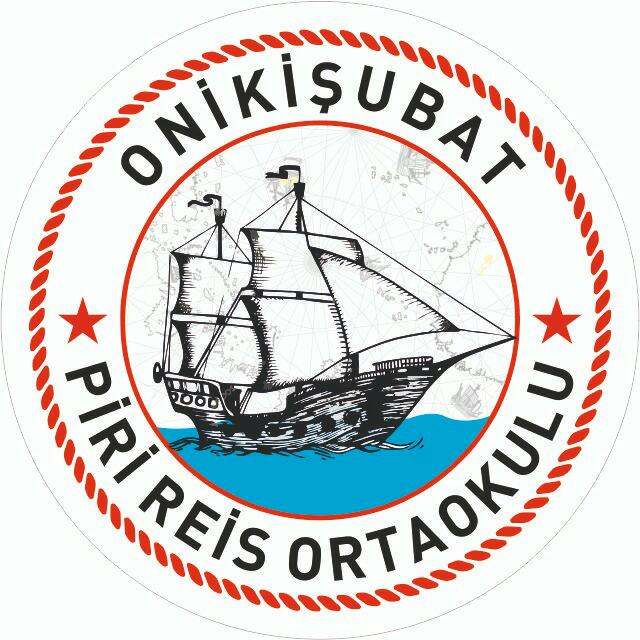 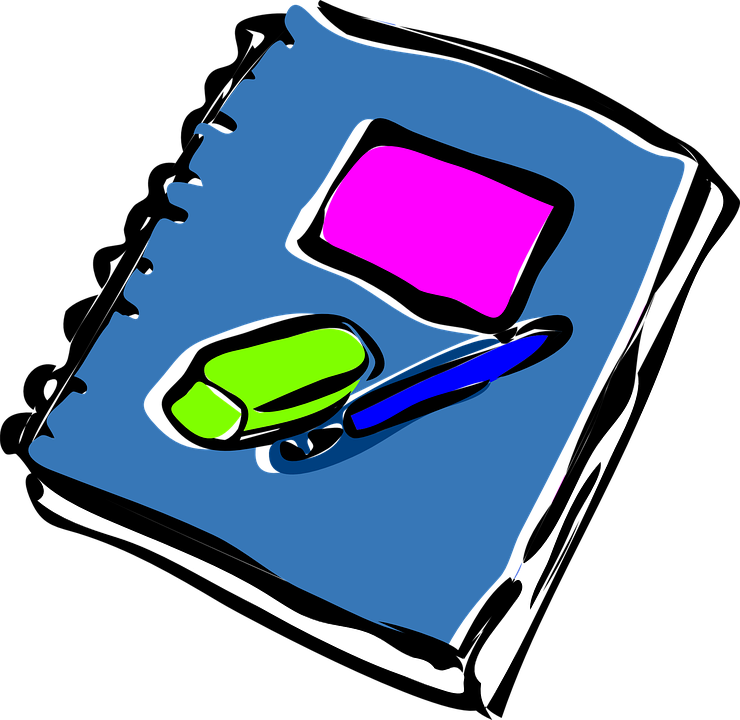 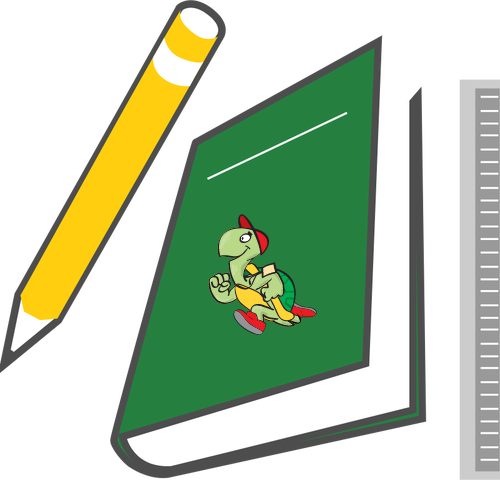 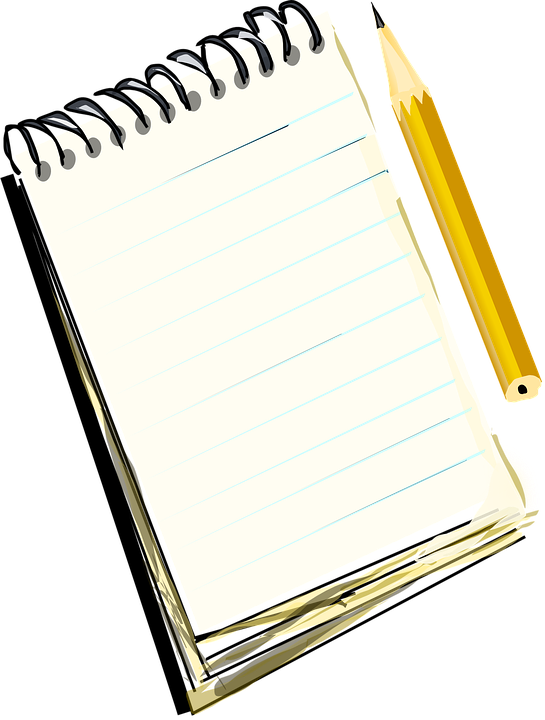 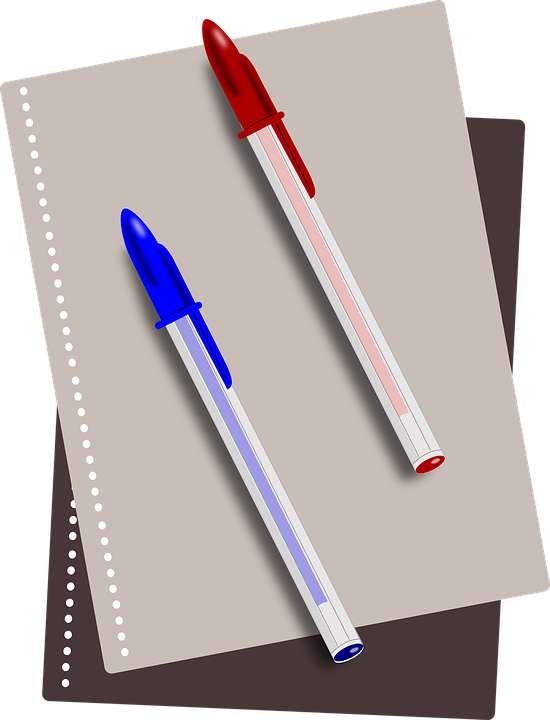 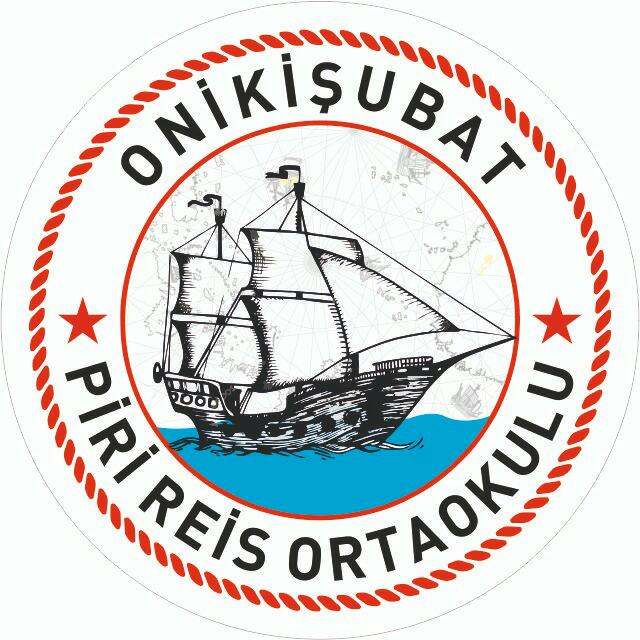 Planda derse vereceğiniz çalışma süreleri dersin özelliğine  ve sizin o dersteki başarınıza göre ayarlayın. Her gün mutlaka 7 - 8 saat uyku için zaman ayırın.Planınızda ders dışı etkinliklere de yer verin
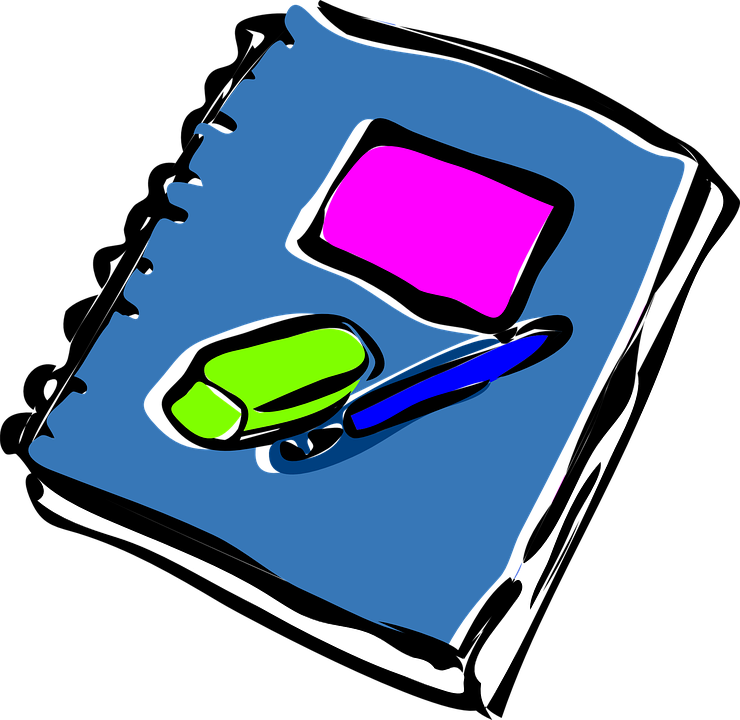 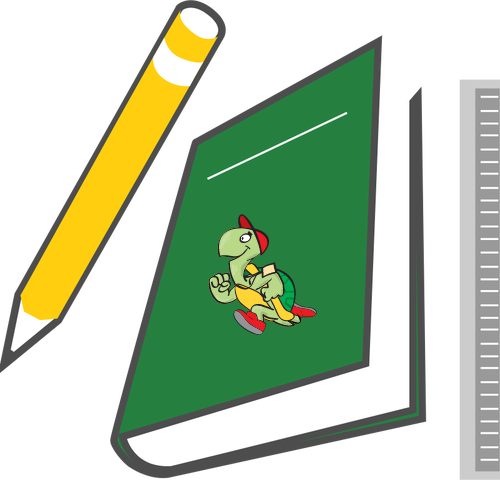 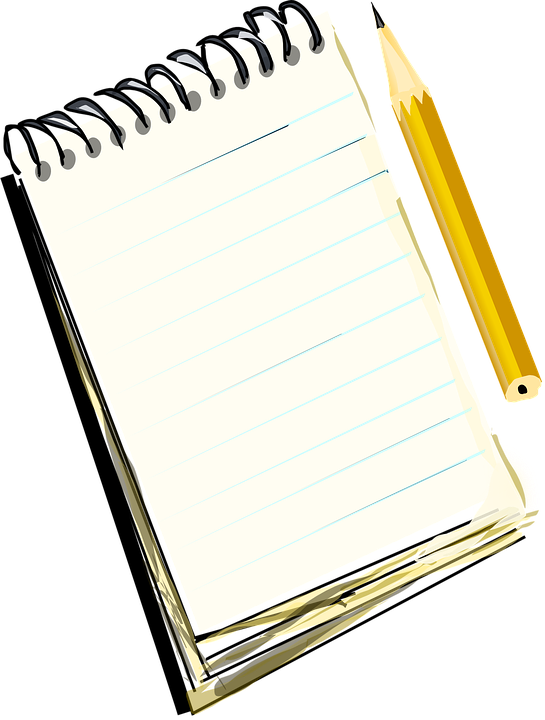 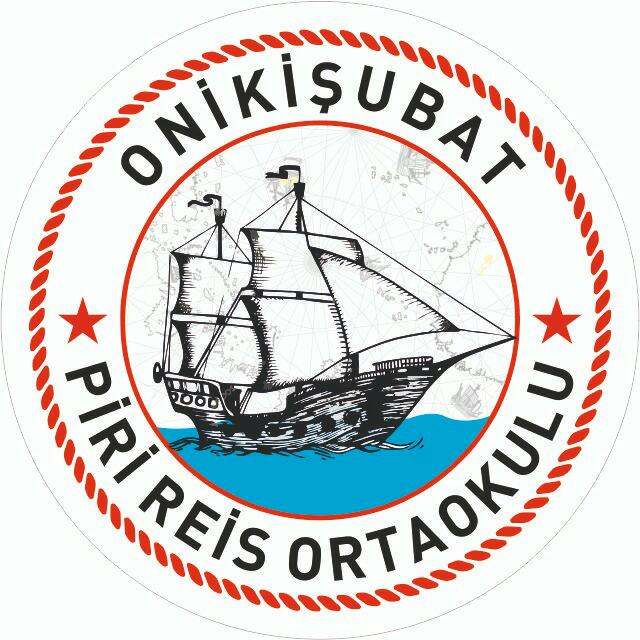 Başarı, sadece sözlüklerde çalışmadan 		önce gelir.
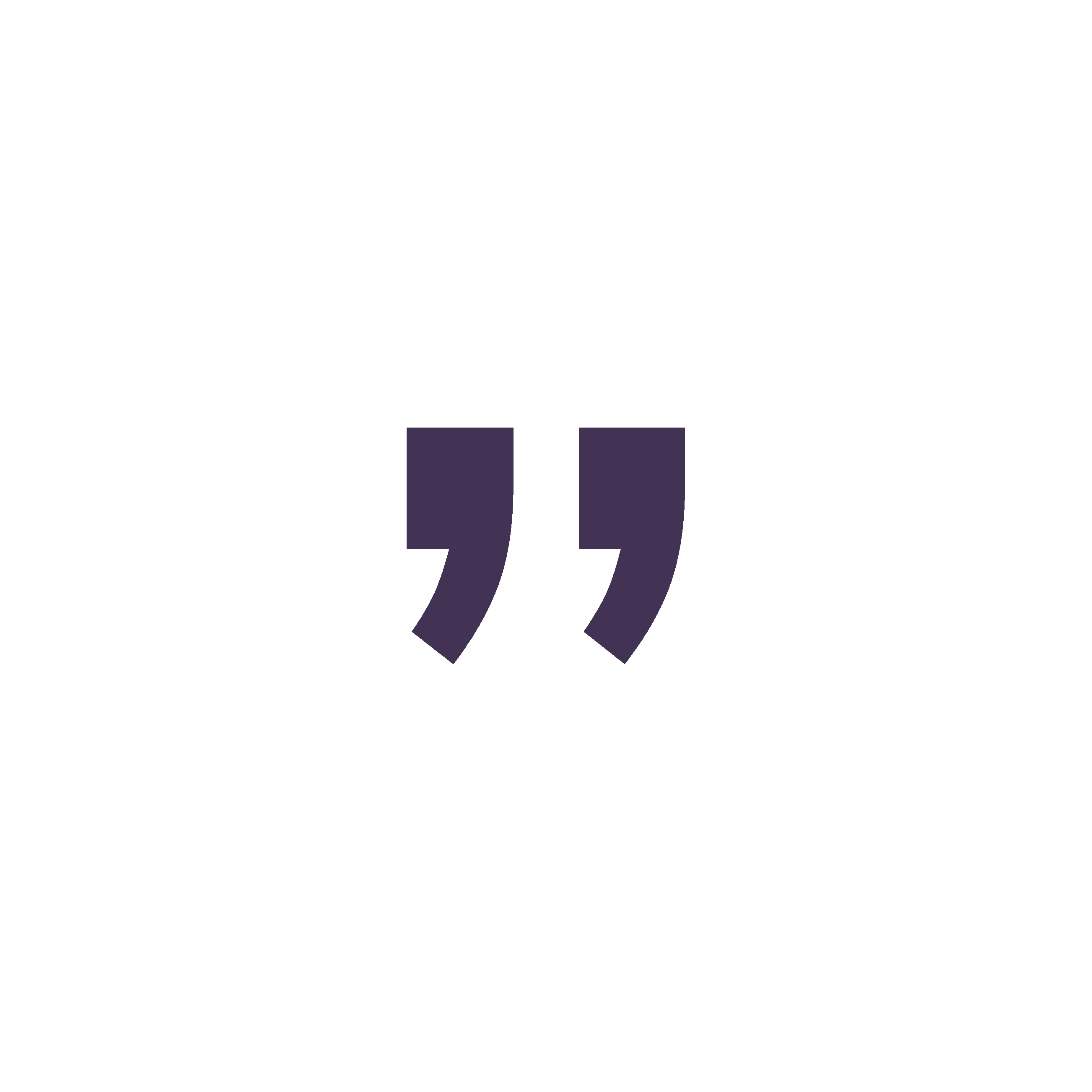 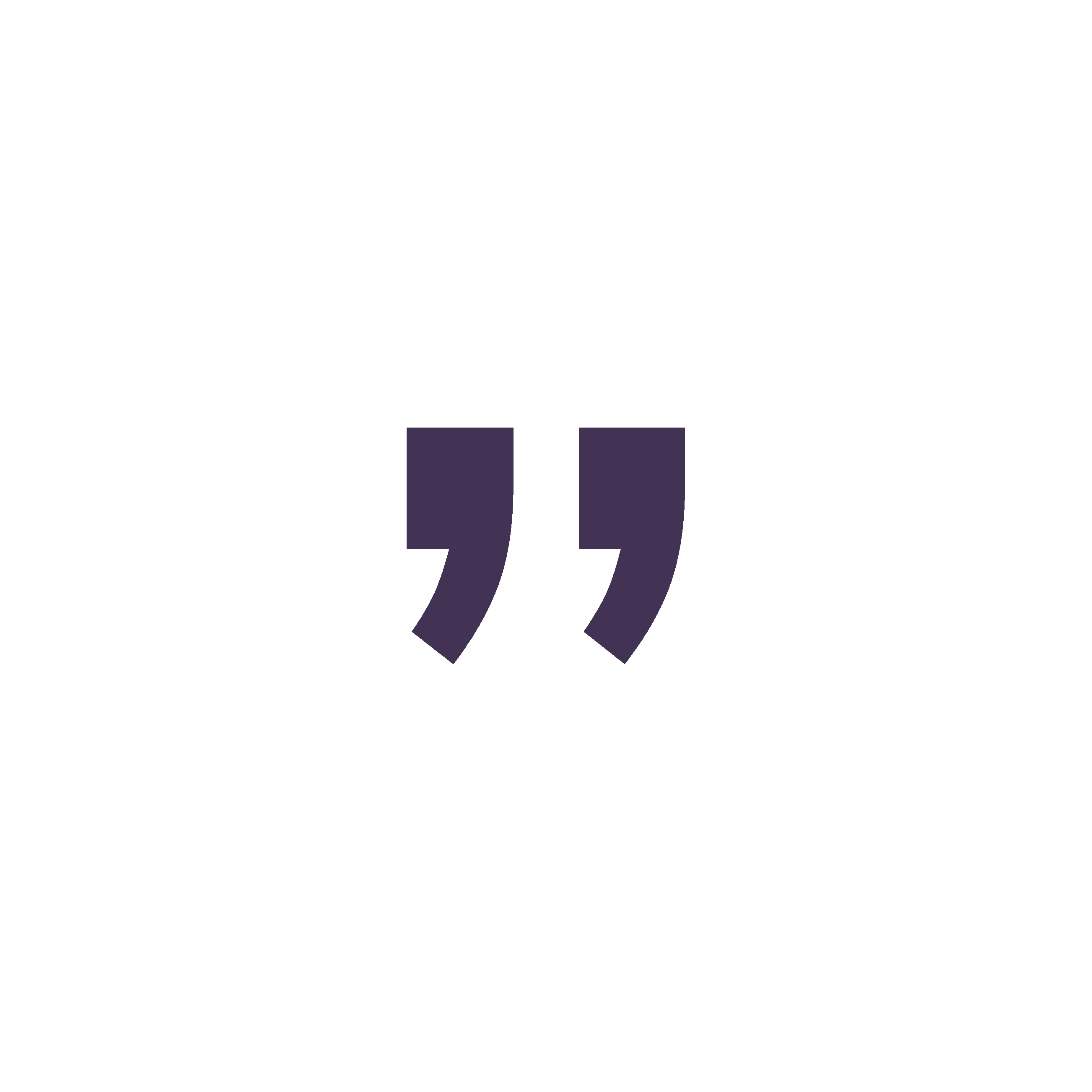 PSİKOLOJİK DANIŞMA VE REHBERLİK SERVİSİ